PRÀCTIQUES EXTERNES 2024-2025
Reunió 15 de novembre de 2024 - 12:00 h.
Preinscripció Pràctiques Externes 24/25
https://sia.uab.es
Preinscripció Pràctiques Externes 24/25
https://sia.uab.es
Preinscripció Pràctiques Externes 24/25
https://sia.uab.es
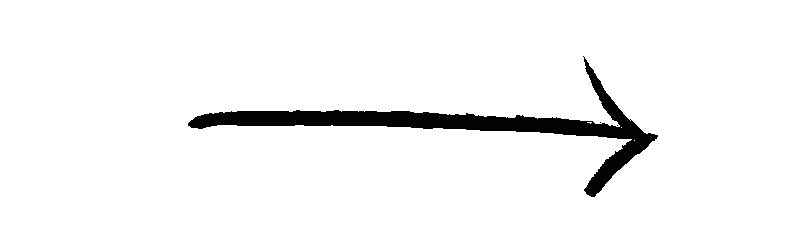 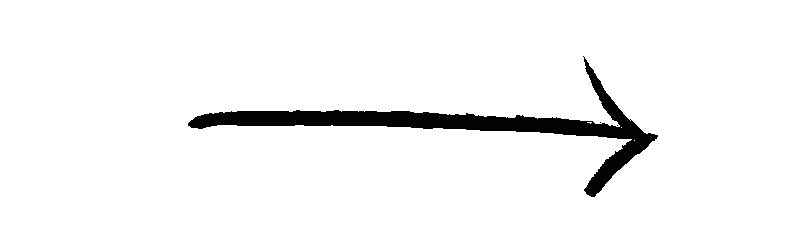 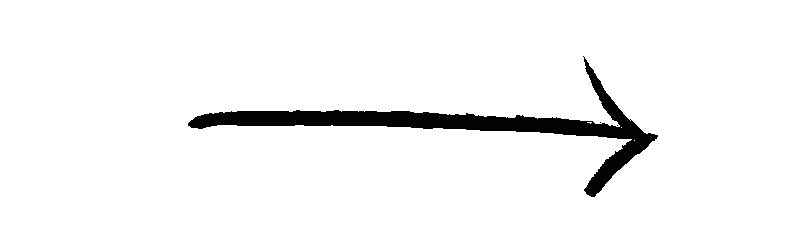 Preinscripció Pràctiques Externes 24/25
https://sia.uab.es
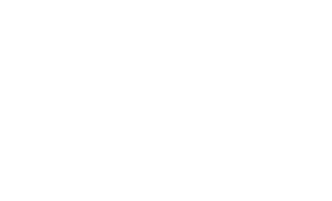 Podeu veure la fitxa de l’oferta clicant al nom directament!!!
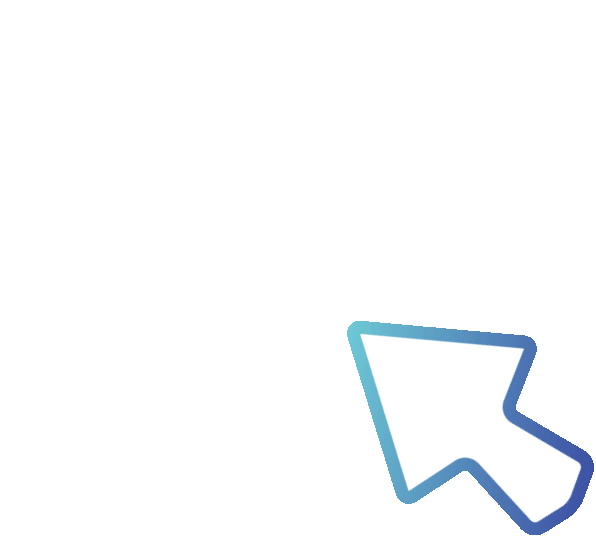 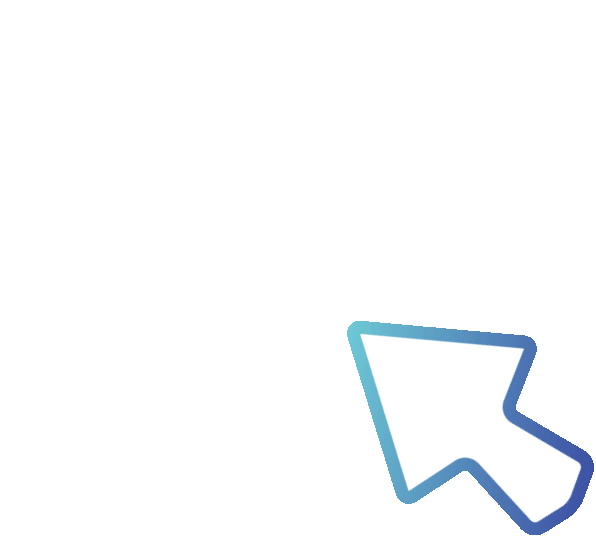 Si voleu més informació, podeu clicar sobre cada apartat
Preinscripció Pràctiques Externes 24/25
https://sia.uab.es
IMPORTANT
IMPORTANT
Podeu agafar fins un màxim de
5 entitats/àmbits
Preinscripció Pràctiques Externes 24/25
https://sia.uab.es
Es pot moure, per indicar la preferència
Preinscripció Pràctiques Externes 24/25
https://sia.uab.es
Preinscripció Pràctiques Externes 24/25
https://sia.uab.es
Preinscripció Pràctiques Externes 24/25
https://sia.uab.es
2024-25
Pràctiques externes 2024/25
Informació Pràctiques Externes : https://www.uab.cat/lletres/:
Informació general Manual preinscripció Responsables de pràctiques externes Protocol pràctiques Calendari
Contacte : ga.practiques.externes.lletres@uab.cat
MOLT IMPORTANT: per signar el conveni específic necessiteu el certificat digital idCAT i tenir el NUSS
Moltes gràcies per la vostra atenció!!